هوا و اقلیم شناسی
تدوین
دکتر بذرافشان
1
بررسی آماری مقدار  بارش
1- روش میانگین ریاضی  یا میانگین حسابی


*در این روش از ایستگاهای خارج از حوزه استفاده نمیشود. اگر عوارض و تغییرات مکانی بارندگی زیاد باشد، خطای آن زیاد است.
طول آمار بارش در مناطق خشک و نیمه خشک بسیار بااهمیت تر از مناطق مرطوب است. زیرا تغییرات سالانه بارش در این مناطق بسیار زیاد است.
- برای اقلیمهای نیمه خشک و خشک حداقل طول آمار سالانه 30 سال و برای مناطق فراخشک حداقل 50 سال است.
2
میانگین بارندگی را در حوضه زیر را محاسبه کنید؟
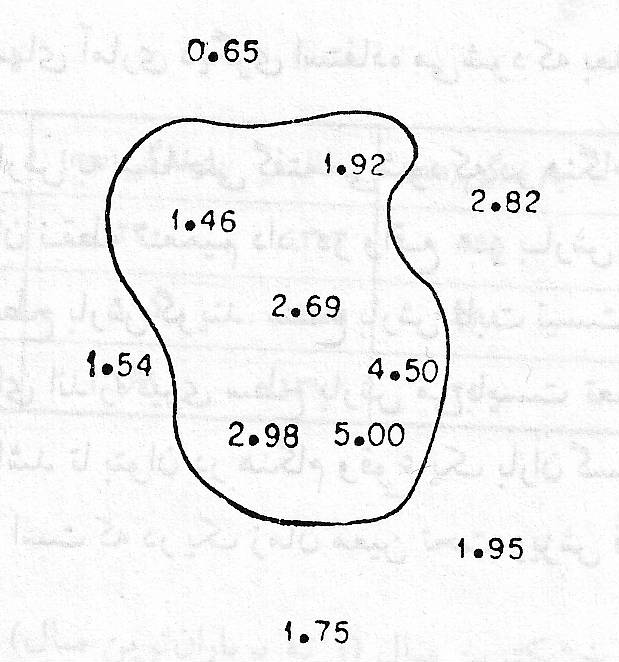 * در این روش از ایستگاهای خارج از حوزه استفاده نمیشود.
3
2- مقادیر حد
- مقادیر حداقل و حداکثر در بین داده های سالانه بارش .
این شاخص تعادل و عدم تعادل در شرایط آب و هوایی منطقه مورد مطالعه را نشان می دهد.
- هر چه طول مدت آمار بیشتر باشد، نسبت بین حداکثر و حداقل بارش بیشتر است.
اگر آمار 50 ساله داشته باشیم، در مناطق مرطوب نسبت حداکثر و حداقل  کمتر از 3 و در اقلیم مدیترانه و نیمه خشک 4-5 و در مناطق بیابانی بیش از 5 است.
4
3- شاخص بارندگی
عبارتست از نسبت بین بارندگی سالانه به میانگین دراز مدت.
دامنه نوسانات شاخص بارندگی مربوط به مناطق خشک و نیمه خشک و کمترین آن مربوط به مناطق مرطوب است.
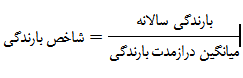 5
مثال: شاخص بارندگی را برای سالهای آماری جدول حساب کنید.
شاخص بارندگی در مرطوبترین و خشکترین سالها چند است؟
حل/
مرحله اول: محاسبه میانگین دراز مدت بارندگی
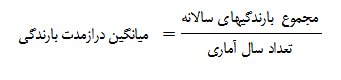 میانگین دراز مدت بارندگی
مرحله دوم : محاسبه شاخص بارندگی
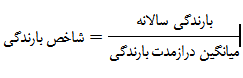 6
7
4- تعداد روزهای بارندگی
تعداد روزهای بارانی عبارتست از روزهایی که بین دوبرداشت در ساعت 6/5 صبح میزان بارش بیش از 0/1 میلیمتر باشد.

5- مقدار بارندگی در دوره بازگشتهای مختلف
از رابطه زیر بدست میاید.
PT: احتمال بارندگی در دوره بازگشت T
    :میانگین بارندگی
S.D: انحراف معیار داده ها
k: ضریب تناوب (از روی جدول)
8
مثال: اگر میزان میانگین بارش 550 میلیمتر  و انحراف معیار 123 باشد، بارندگی با دوره بازگشت 2/22ساله چند است؟  k= 0.222
9
6- بررسی دوره های ترسالی و خشکسالی
- چنانچه میزان بارندگی از میزان میانگین دراز مدت کمتر باشد، آن دوره خشکسالی و اگر بیش از میزان میانگین دراز مدت باشد، ترسالی است.
دلیل خشکسالی : النینو،  لکه های خورشیدی و گرمایش جهانی

روش بررسی خشکسالی و ترسالی
استفاده از روش میانگین متحرک (Moving Average) 3، 5 و 7 ساله ، ترسیم نمودارها و مقایسه مقادیر نسبت به میانگین دراز مدت.
چنانچه نمودار ها بالاتر از مقدار میانگین باشد ترسالی و پائین تر از آن باشد، خشکسالی است.
10
مثال
آمار بارندگی 38 ساله زیر  برای ایستگاه قزوین موجود است، مطلوبست محاسبه دوره های ترسالی در میانگین متحرکهای 3، 5 و 7 ساله
11
حل/
مرحله اول: محاسبه میانگین دراز مدت بارندگی:



مرحله دوم: محاسبه دوره های ترسالی 3، 5، 7 ساله
P1
P2
P3
P4
P5
P6
P7
P8
P9
P10
;;;;
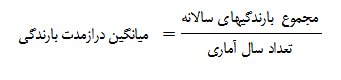 میانگین دراز مدت بارندگی
12
حل/
میانگین متحرک 3 ساله

P1
P2
P3
P4
P5
P6
P7
P8
P9
P10
;;;;
13
حل
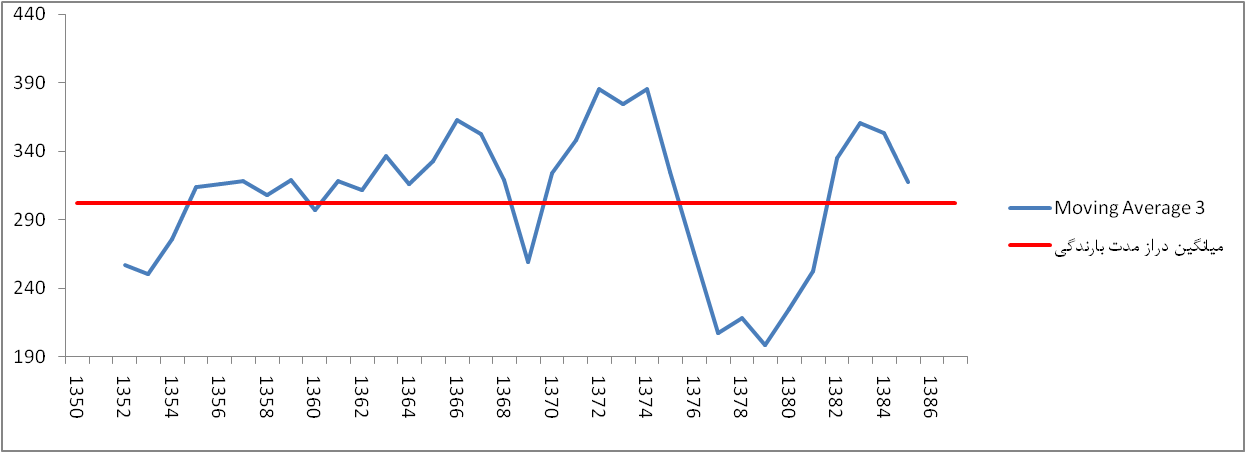 14
حل/
میانگین متحرک 5ساله
P1
P2
P3
P4
P5
P6
P7
P8
P9
P10
;;;;
15
میانگین متحرک 5ساله
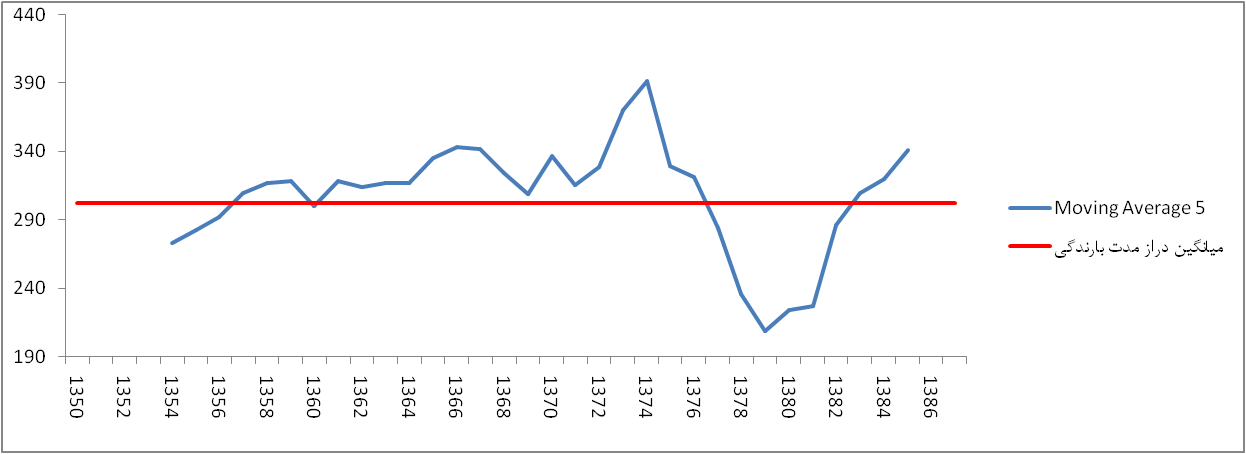 16
حل/
میانگین متحرک 7ساله
P1
P2
P3
P4
P5
P6
P7
P8
P9
P10
;;;;
17
میانگین متحرک 7 ساله
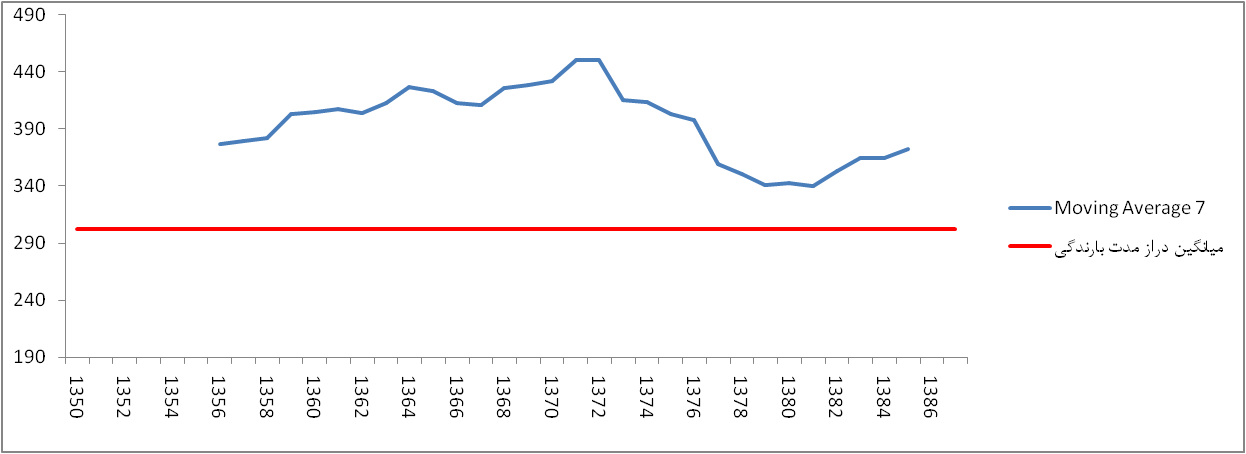 18
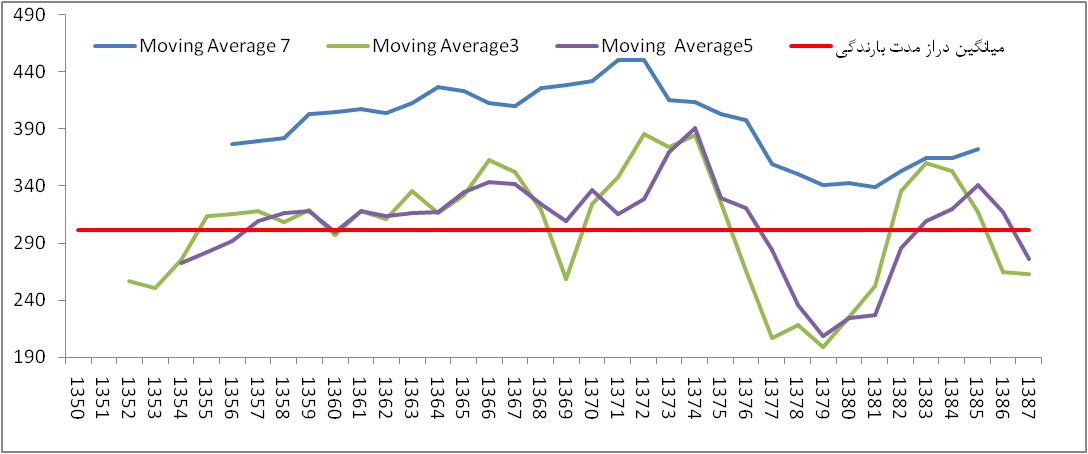 19
مثال
آمار بارندگی 30ساله ایستگاه بارانسجی باغوکلایه در جدول موجود است، مطلوبست 
1- محاسبه شاخص بارندگی برای هرسال

2- محاسبه دوره های ترسالی در میانگین متحرکهای 3، 5 و 7 ساله
3- محاسبه بارندگی با دوره بازگشت 10 ساله برای سالهی 1380-1371- 1368
4- محاسبه بارندگی بادوره بازگشت 20 ساله برای سالهای 1359-1367
5- محاسبه مقادیر حدی
20
مثال
21
مثال
آمار بارندگی 24 ساله ایستگاه بارانسجی پلچهر در جدول موجود است، مطلوبست 
1- محاسبه میانگین بارندگی سالانه

2- محاسبه میانگین درازمدت بارش
3- محاسبه بارش متوسط مهرماه و تیرماه
4- محاسبه دوره های خشکسالی و ترسالی با مینگین متحرک 5 ساله
22